GOOD AFTERNOON!We will be starting shortly.
Please orient yourself to Live Meeting including use of Q and A
Please mute your microphones and/or telephone
Please email Tegan Ruland at tegan.ruland@wisconsin.gov if you are having any difficulties
Performance Improvement in Public Health Learning Session #3:  Public Health Quality Improvement 101
Welcome and Introductions
Brief description of today’s learning session

Brief introduction of those participating

Overview of Live Meeting process including muting, accessing handouts, and asking questions
By the end of this session you should be able to:
Have a basic understanding of quality improvement in PH - purpose and process
Understand “Big QI” vs. “small qi” 
Describe some ways to start integrating QI into your agency
Access additional resources
[Speaker Notes: Today we are going to talk about quality improvement in public health.  This is NOT intended to be a training, or prepare you to  really use QI, but just to provide a basic foundation and understanding for what quality improvement is, why we should be thinking about it and really starting to integrate it into our practice, and how to start thinking about that, and then to provide some additional resources for learning more about the process and the tools that are available.]
What is QI and why should we care?
[Speaker Notes: So starting out basic with What is it, and why do we even care?  Or why should you care if you don’t yet!!]
What is QI?  It’s about Process
Is used to improve existing processes 
Changing the way you do things to impact longer term outcomes
It is a process – a way of doing things
The race for quality has no finish line.
	~Unknown
[Speaker Notes: QI is about process!

First, It is a process – not a project!!  While it might feel like “one more thing to do” at first, while you are learning the process and the tools, we really want you to think of this as a process – a way of doing things., a systematic and intentional process for solving problems that you are likely already thinking about or working on in some way.  QI bring structure to that.  

It should be on-going – again, a process not just projects.  Make small changes, continue to review processes

Another important point is that it is used to improve exciting processes, things that you are already doing!  You can certainly use some of the tools and strategies when developing new programs and  processes, but that’s quality planning.  QI works on things you already do!  This is important because a lot of people want to use it to start something new, and then get stuck trying to fit  the project into the QI process.]
What is QI?  It’s about Data
Using data to identify opportunities for improvement and to make decisions
Data can help identify the root cause of your problem. 
Data can help you focus on where to spend your time and effort for the greatest return
[Speaker Notes: It’s also about data, or maybe a better word would be information.  We use it to measure improvement.  To know if we improve, we have to know where we start and where we end.  We  need to be able to concretely measure that in some way, and so we need data, or information to do that.

In addition to measuring change, we can collect or use data to help us figure out what we need to improve.  And it’s likely that you are already collecting some of this, and likely that you’ll have to think about what other information you would need to start gathering .  For example, one agency wanted to  work on decreasing their rate of no shows at their WIC clinics.  But when they actually analyzed the numbers, it turned out their rate wasn’t as high as they perceived it to be, so  while it didn’t necessarily go away as in issue, it wasn’t as high of a priority as they thought.

Another agency wants to improve the percentage of licensed facilities that return their paperwork and payment by the first due date to decrease the amount of time spent tracking down late payments.  So before you can do this, you need to know what that number has been, and if you don’t have that information somewhere, then you need to start collecting it.  

Data can also help you identify root causes of problems.  We make a lot of assumptions in our work and sometimes we’re correct.  Data can confirm those assumptions, or give us a different picture.  If you want to decrease  no shows, at a clinic, we assume people forgot and start doing reminder calls.  But that won’t help if the reason people aren’t showing up are related to transportation issues, or time of the clinic being inconvenient.  So if  you start calling no shows and asking the reason for missing the appt,  and analyzing that, you can see hat the true issues are and work to address them which will increase your chances for successful improvement.]
What is QI?  It’s about Learning!
[Speaker Notes: Finally, its about learning.  Each time you go through an improvement cycle you learn a little more about the targeted process, allowing you to see areas for additional improvements.  This Diagram is borrowed from the Michigan QI Guidebook, which is a great resource!  It also shows that in qI, we want to make small changes, try them out, and see what happens, - keep it, modify it, or abandon it, and then try again.  We don’t need to make huge changes and hope they work.  And even if the small changes don’t work, you likely haven’t lost much in the attempt and you probably learned something about the process that you can then apply to the next change you make.  Until you get it right!]
Working to Do the Right Things Right!
[Speaker Notes: So in short, Quality Improvement if working to do the right things right!]
And We Already Do It, Everyday!
[Speaker Notes: And the message that I think it is essential you hear, is that this is not new!  You already do it, all the time.   This specific method might be new, but the concepts  are not.  So do not be afraid!

Even at home, think about ways you do this.  So for example – this is a non-public health example, but sometimes seeing how we do things in other settings can be helpful.  So I like to cook and bake.  I get online and search for recipes, and try new ones out a lot.  And then I start to change them!  I love apple picking, and make crisps, but I don’t think I’ve ever made the same crisp twice because I’m always trying to improve it.  And I’m sure some of you do this too.  Maybe the first was good, but the apples were too sweet, or got to mushy.  So you switch apples.  Was it better or worse with the new apples?  If better then you keep the change, if not, you try a new apple or mix of apples the next time.  I don’t really like nutmeg, so I always reduce it, or leave it out.  You might try oats in your topping once time, or whole wheat flour, or different spices.  Now, where I run  into trouble, is that sometimes I make changes, and they are great!  And then I can’t remember what exactly it was that I changed.  That’s where the QI process comes in.  And documentation!  I’m not saying you should be doing radar charts when you bake pies, and keeping minutes (but  probably not a bad idea to write your changes down), but you should with projects at work,  And so often we don’t.]
And at Work Too!
[Speaker Notes: Ok, so we likely all do this in some way at home, and we also do it at work!  Again, maybe not the intentional systematic process, but we are constantly thinking about how to make things we do better.  How do we get people through clinics more efficiently,  how do we make sure that people are getting appropriate referrals to other resources , how do we increase our immunizaitn rates, or communicaiton with partners – we think,  does the current process work as it should, or does it need to be improved.    We have lots of hallway conversations about things that aren’t working as well as we’d like them to.   

Where we run into trouble is that we often see that things need to be improved, and we start making changes.   Not necessarily haphazardly, I know they are often thoughtful and have rational behind them,  But theQI process helps you really dig deeper into the issue and then make changes that have the most potential for positive impact.]
Why QI Now?
Fewer Resources + More Work + Constant Change = Stress
Everything we do has a cost  and everything we don’t do but should also has a cost ~Jim Butler
Helps staff deal more effectively with change
Helps make change more effective
[Speaker Notes: So why should you care about QI?  Some of you are probably thinking, “I have more than enough to do, the last thing I need is to add one more thing to my plate!”  But really, that’s exactly why we need QI now! 

We are in a current environment where there is less money to do more work:  we need to be more efficient, and we need to make sure that we are using resources effectively, and that the things that are being done are indeed making a difference!

Jim Butler who has done a lot of work in Michigan with QI and has been a great resource said, everything we do has a cost, but everything we don’t do, but should also has a cost.  Yes it’s time up front, but not taking the time to really look at what your agency is doing, to not measure potential time and resources that are being wasted or used ineffectively or inefficiently and to not make improvements to make your agency as effective and efficient as you can, and ultimately make you community healthier, has a huge cost too.  We can’t afford to not do this!

The last two points I think are also really important.  QI is a staff driven process – it’s is the people on the front line who really drive the changes, with the support of the agency leadership.  That means  that QI gives people some control over changes that occur!  And empowering people to be able to make changes to make them more efficient and effective can be a really good thing!  So yes, you might have groans of “one more thing” but if you really embrace QI as a staff driven process and give them the power to  identify problems and FIX them, then you might have some good buy-in!]
Why QI?
Accreditation
It’s just good practice!
Who wouldn’t want to expand their horizons and create a better organization?
      LHD staff member (Michigan)
[Speaker Notes: Funders want to know that what you are doing works!  Using QI also shows that you are being a responsible steward of resources.

For some of you who may be interested in accreditation down the road, QI is an essential component.  But even if not, this is where public health is going – and we should all want to deliver the best services possible, in the best possible way!]
[Speaker Notes: This is probably not a poster that we want hanging in our agencies.  And a special thanks to Jay Schrader who introduced me to despair.com.  If you need a good laugh now and then, I highly recommend.  Or, if this is a poster you want hanging in your agency, then they are available for purchase on the website along with many others.]
Plan Do Study Act - The Quality Improvement Model
“Quality is not an act, it is a habit”
			~Aristotle
[Speaker Notes: I am going to do a really brief overview of the model that public health pretty much around the county has embraced which is Plan Do Study Act or PDSA.  You may also see Plan Do Check Act or PDCA – they are the exact same thing – apparently one acronym just wasn’t enough!  

And a reminder that this is not intended as a training, just building foundational knowledge.  There are some great resources that can walk you through this process in much more detail.]
Act
Plan
Study
Do
Quality Improvement Process:
Plan-Do-Study-Act
Plan  	Plan changes aimed at improvement, matched to root causes

Do 	Carry out changes; try first on small scale

Study  	See if you get the desired results

Act 	Make changes based on what you learned; spread success
[Speaker Notes: So here it is.  As you see, it is a cycle!  It’s not linear ,and it’s intended to be continuous.  

In the planning phase, you identify your problem, and decide who needs to be part of the team to address it.  You examine the current approach and identify root causes of the problem.  Then identify some potential solutions.  

Then you DO – you test of one of those solutions, for a limited time – this could be a few day, or 2 weeks.  It might be 2 clinics.  You aren’t committing to this, you are piloting it to see what happens. 

And then, you see what happens – in the STUDY phase.  This is where that data collection becomes really important.  If you don’t have any info on where you started and where are you after the chance you won’t know if you improved, or just did things differently by stayed the same.

And then based on that information that you look at in the study phase, you ACT.  In act, you can do one of the three A’s – you adopt, adapt or abandon.  If it worked and you are where you want to be – adopt.  If it kind of worked but still needs tweaking – you adapt.  And some times you  might say, yikes, not what we wanted, and then you abandon. Don’t be afraid to abort.  Sometimes we pick the wrong thing.  It’s still learning!  Don’t force it.]
Model for Improvement:  Three Key Questions in PDSA
What are we trying to accomplish?
How will we know that a change is an improvement?
What changes can we make that will result in improvement?
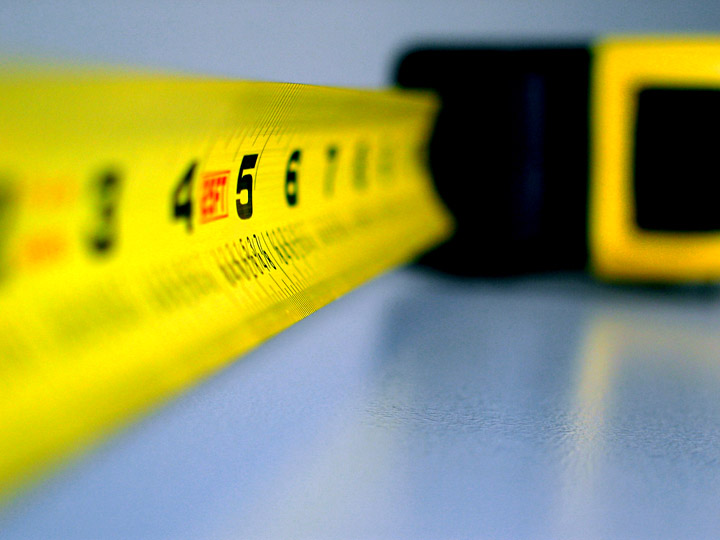 [Speaker Notes: Kate]
Change vs.. Improvement
It is essential to learn the difference between doing something in a different way, and doing it in a better way
“Of all changes I’ve observed, about 5% were improvements, the rest, at best, were illusions of progress.”
		~W. Edwards Deming
[Speaker Notes: Ok, this is a message that I really like to hammer home when I do trainings and again underscores the importance of measuring!!!  It’s easy to make changes (and well, let’s be hones, that’s not always even easy), but it can be difficult to truly make and improvement.   I don’t say this to discourage you, but just again, to think about, how do we know if we are doing it better???  And the importance of being able to answer that question.

Remember that not all changes are improvements:  Deming said of all the changes he had observed, “only about 5% were improvements… the rest, at best were illusions of progress!”]
Big QI and little QI
Moving from projects to integration
[Speaker Notes: Ok, so that’s the QI process, in a very small nutshell.  I didn’t want to get too much into tools and details of the process, because, that’s quite frankly its own 1 hour webinar, or more!  But I wanted you to have some idea of what we are talking about when we say QI.  

Now, I want to spend a little time talking about how we make this part of our work. And this idea of Big QI vs. Little QI (]
Levels of Integration of QI into Agency Culture
*Bill Riley and Russell Brewer, Review and Analysis of QI Techniques in Police Departments, JPHMP Mar/April 2009
MarMason Consulting
[Speaker Notes: And I’ve borrowed some information from Marni Mason who works out of Washington state and has done lots of trainings, and also from Bill Riley from Minnesota.  The nice thing about Wisconsin being part of this learning collaborative the last 3 years is that there are lots of folks all over the country working on this, some are a little farther ahead and they have been very willing to let us borrow and steal, so thanks to them but wanted to give them credit as well!]
Levels of QI Integration
Bill Riley and Russell Brewer
MarMason Consulting
[Speaker Notes: So this slide if from an article the Bill Riley an Russell Brewer published in an issue of Public Health Management and Practice that was dedicated to QI, and I think it’s a good illustration of the different levels of integration  of QI into agencies. 

And I think we have agencies in WI at all 4 levels, or at least pretty close.  I’m going to go out on a limb and say that no one on this webinar is a true level 1 – maybe you don’t have activities yet, but the fact that you are on says that you have interest (hopefully that’s true after the webinar).  So maybe you’re a 1.5.  We have a lots of folks at level 2.  They know mostly what it is, and want to use it and have done a project or maybe 2 to try it out, but haven’t gone too far with it yet.  We have a handful that have multiple QI teams and projects going – they’ve had some staff trained and have a good knowledge of some different tools, but it’s still project focused.  And it’s okay to be there – it’s takes time to build capacity and it takes time to build the culture and get people comfortable and enaged.  You have to start somewhere.

And finally, I think we have a few, and you’ll hear form Linda conlon in a bit form Oneida County and I’d say they are one who are 4’s or at least really putting the pieced in place to be at level 4.  And this is where it isn’t’ just doing a projects, its building it into the fabric of your agency.  Its developing a QI plan, and having staff who are trained and knowelegable, and mapping out objectives for QI initiatives and really having it be an ongoing, on the radar, not just now and then kind of thing.]
“BIG QI” vs. “small qi”
[Speaker Notes: Another way to think about level of integration and what you might see or hear more commonly is this idea of big 	QI vs small qi.  Small qi is very project focused -  staff working on projects from time to time, and often within one or a few program areas.  As we start to get more saturation, and make QI more strategic, getting more staff involved and trained and really building a culture of quality where you not just doing QI project, your doing business with QI as the frame.]
Integration Recommendations
Implement QI as a comprehensive management philosophy rather than a project-by-project approach
Use the lessons/proven methods from others [police, etc.] to overcome barriers 
Find creative ways to secure resources for QI
Build on existing PH tools and capabilities
Conduct a self-assessment for QI readiness in your agency
Bill Riley and Russell Brewer
MarMason Consulting
[Speaker Notes: So, now that you’re thinking, um ,yeah right, we’ll go through some recommendations for how to start this process.  This first slide is again borrowed from Bill Riley and Russell Brewer.  

Last week Jay and Gretchen and Terry talked about Performance Management, and QI as part of that.  As you develop a PMS, think about how you are going to make QI part of your culture.  

Lot of other]
Tips and Strategies
Think big but start small
Look for winnable opportunities
Discuss the need for change – the disconnect between “the way we used to do it”, the way “we’ve always done it”, and the needs of today
Empower people to act – make them agents of change
Tips and Strategies
Articulate quality as part of the organizations core values
Incorporate quality improvement skills into job descriptions
Discuss professional and program improvement opportunities during regular performance reviews
Acknowledge failure and opportunities for growth
Celebrate small victories
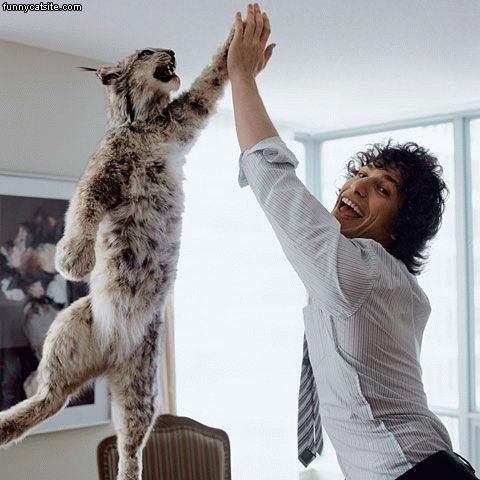 QI Resources:  How you can learn more
[Speaker Notes: I am going to walk through some resources that are available for you to learn more about quality improvement process and tools.  I’ll tell you a little more about each one, and then following the webinar, a resource guide will be sent out to you with more information on how to access them.  It should be sent out with the evaluation survey from Tegan.]
References
Public Health Memory Jogger
Embracing Quality in Local Public Health:  Michigan’s Quality Improvement Guidebook
The Public Health Quality Improvement Handbook
[Speaker Notes: The PH memory Jogger is a great little book – pocket sized, that is chock full of tools that you can use, with descriptions of what they are, when to use them and how to use them!  They are about $10 and available online.    The are a great resource to have around for quick reference in how to use a tool or to find a tool to use to get the info you need.

Michigan’s QI Guidebook was produced by PH health people for PH people. The Guidebook provides a starting point for LHDs to implement QI based on 
methods, tools, and techniques that were actually used in a public health setting.  It has some step by step guidance for using PDSA and some examples of  projects in local health.   It’s available as a PDF online.

The PH QI Handbook is also excellent but a more significant investment.  It’s more textbook like and costs I think around $75. Contains 28 chapters chock full of QI 
stories, tools, methods, and practical  applications in public health.  The nice thing is the chapters mostly stand alone, so you can pick on of the topic that you want more info about, and read that.]
WIQI Webinars
Available in the Institute for Wisconsin’s Health website
Root Cause Analysis – 5 Whys and Fishbone (posted soon)
Determining Root Causes and Prioritizing Issues with the Affinity Diagram and Inter-relationship Diagraph
Focusing on Key Problems and Prioritizing Using Pareto Charts and Nominal Group Technique
NACCHO Webinars
NACCHO, with many partners, has developed several webinars on
Process
Tools
QI in Action

See Resources Guide for details.
Questions?
QI in the Field
An Example from Oneida County
Baby Steps
Just jump in and get started
First QI projects not picture perfect
Learn as you go
Get comfortable with the language
Pick a couple tools and stick with them until your comfortable
Keep learning (add onto your QI knowledge)
Have a team of people who know QI (QI team)
TRH Transient Rooming House annual inspections NIATx Change project form
PDSA Cycles
PDSA Cycles
PDSA Cycles
PDSA Cycles
Learning Sessions Planned:
5/9/2011: 
	PH Performance Management 101

5/16/2011: 
	PH Quality Improvement 101
Today:  
	Wisconsin PH Improvement Initiative 101

5/23/2011(last session): 
	PH Accreditation 101
National Resources:
CDC: http://www.cdc.gov/ostlts/NPHII/index.html

NACCHO: http://www.naccho.org/topics/infrastructure/

ASTHO: http://www.astho.org/Programs/Accreditation-and-Performance/

PHAB:  http://www.phaboard.org/

PHF: http://www.phf.org/focusareas/pmqi/pages/default.aspx

NALBOH: http://www.nalboh.org/Board_Governance.htm#

NIHB: http://www.nihb.org/public_health/accreditation.php
Primary Wisconsin Resources:
CDC Infrastructure Grant: Mary Young, DPH Southern Regional Office
	mary.young@wisconsin.org

Prevention Block Grant: Jackie Bremer, DPH Northern Regional Office
	Jacquelyn.Bremer@wisconsin.org

HW 2020 Capacity and Quality Focus Area: Lieske Giese, DPH Western Regional Office
	elizabeth.giese@wisconsin.gov

WIQI: Nancy Young, IWHI
	grayhorse@mac.com
Websites:
IWHI http://www.instituteforwihealth.org/project-portal/
DPH
http://www.dhs.wisconsin.gov/localhealth/index.htm
Accreditation site (soon to be available)
 	http://www.phawisconsin.com/
Tell us what you thought of today’s session:
http://4.selectsurvey.net/dhs/TakeSurvey.aspx?SurveyID=96M2l721

You will receive a link to the survey after the presentation as well.